Programme global d’éducation thérapeutique 
du patient (ETP) pour le rétablissement des personnes avec troubles psychiques
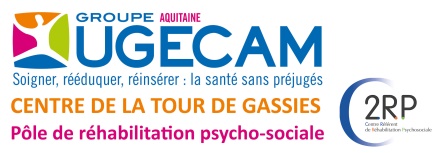 ETP: Bien être et qualité de vie
ETP: Bien être et qualité de vie
8 séances (groupe ou individuel)
 
Objectifs : 
• S’informer sur l’hygiène de vie 
• Identifier un rythme de vie personnel pour prendre soin de soi
• Identifier les facteurs de stress et anticiper  
• Comprendre ce qu’est l’équilibre et l’hygiène alimentaire
•Comprendre comment prendre soin de soi ( santé, logement, hygiène corporelle) 
Animateurs : 
Médecin psychiatre, infirmiers, neuropsychologue, médiatrice santé paire, ergothérapeute, diététicien, APA 
 
Déroulé des séances :
- Séance 1 : Hygiène de vie, rythme et sommeil
- Séance 2 : Facteurs de stress 
- Séance 3 : Prendre soin de moi et de mon logement 
-Séance 4: Prendre soin de ma santé 
- Séance 5 : Mon alimentation et mon hygiène alimentaire
-Séance 6 : Ma vie sociale à travers mes activités «  détentes » et/ ou professionnelles  
- Séance 7 : Sportez vous bien
- Séance 8 : Séance individuelle
Pour toute demande d’information ou pour participer au programme d’ETP :
> Pour les personnes suivies au CRPS ou C2RP, parlez-en à l’un de vos soignants référents
> Pour les personnes non suivies au CRPS ou C2RP vous pouvez nous contacter :
         Par mail : preps-etp-gassies@ugecam.assurance-maladie.fr
         Par téléphone : 05 56 16 36 90 ou 05 56 16 37 10